Pretzel Power - Parameters
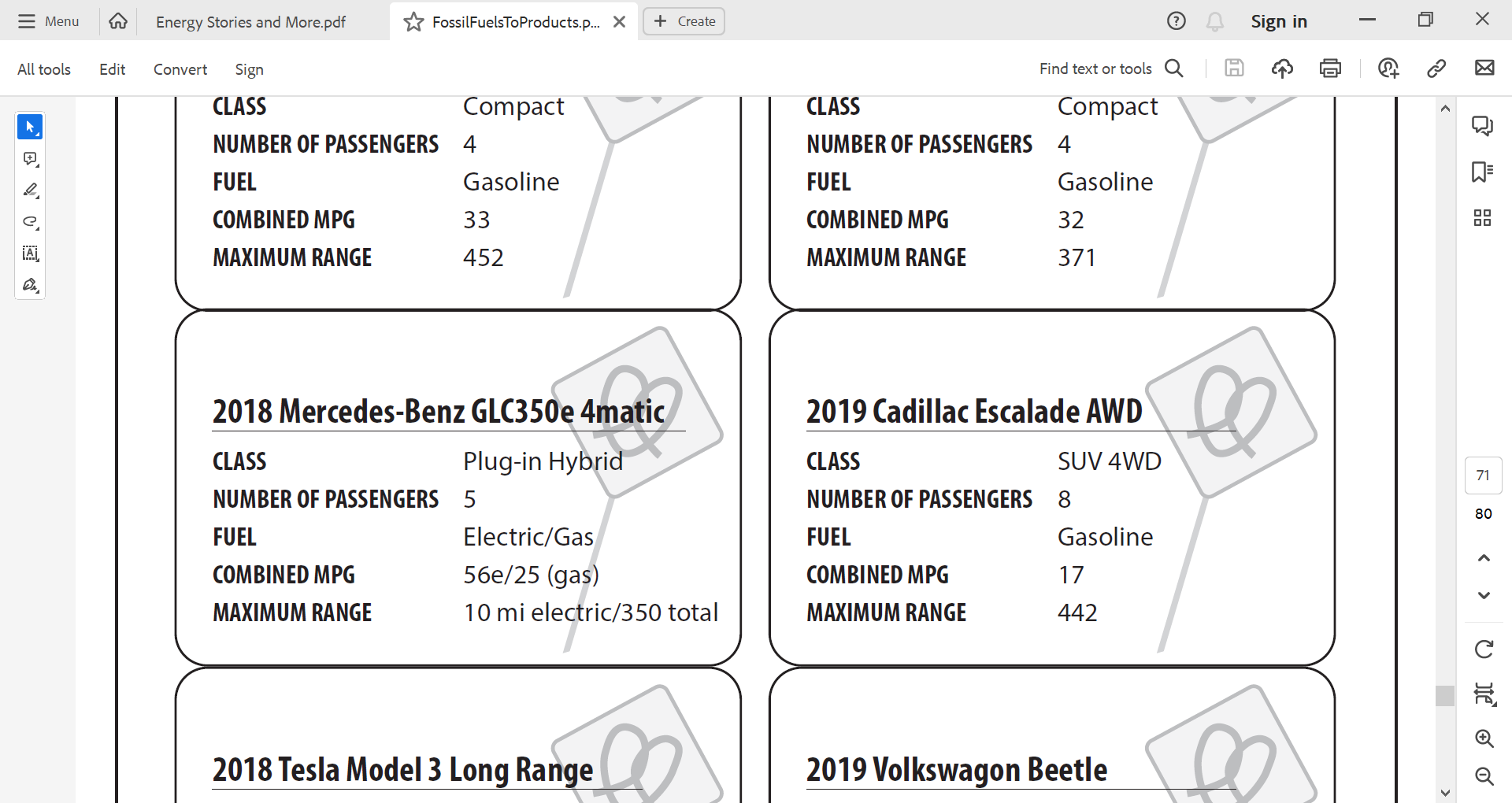 Pretzel Power – Round 1
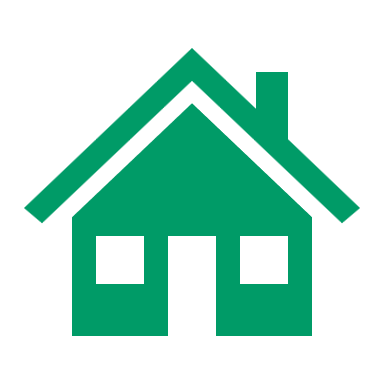 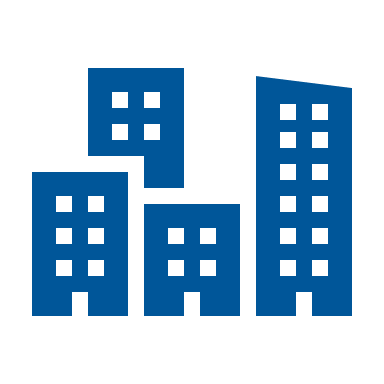 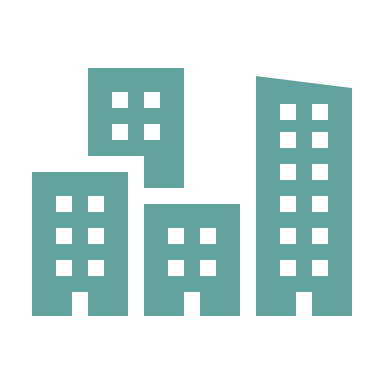 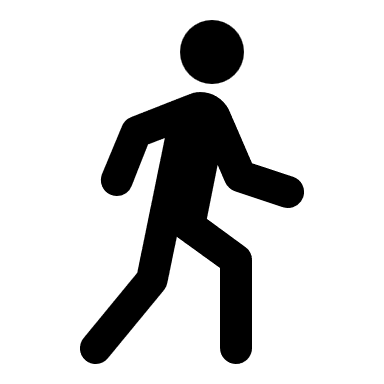 Near Town
Far Town
Home
Pretzel power – Round 2
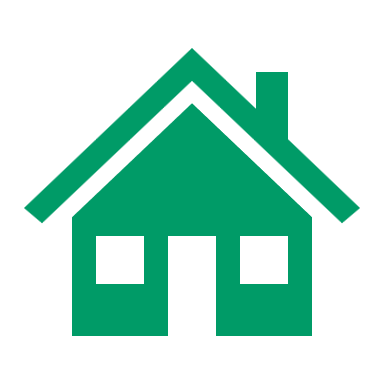 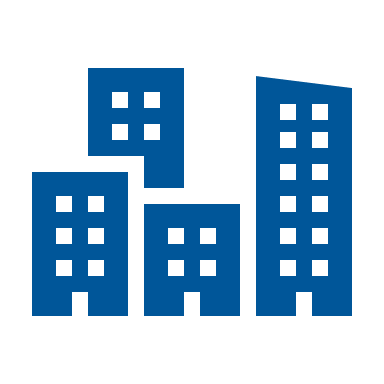 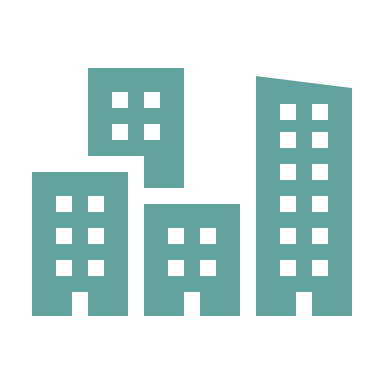 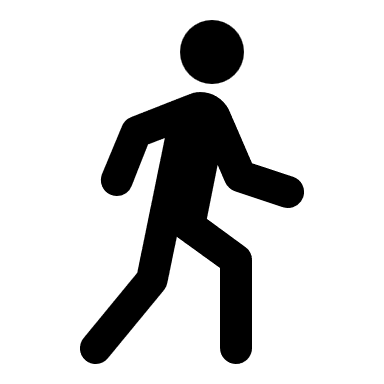 Near Town
Far Town
Home